Second GSICS Users’Workshop:
Preliminary Findings
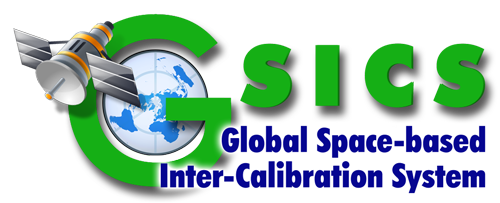 R. Iacovazzi, M. Koenig, J. Lafeuille
Outline
Initial questions and answers
User feedback on current GSICS deliverables
General points
Feedback from numerical weather prediction (NWP)
Feedback from climate applications
Feedback from research project(s)
GSICS development plan
Requests and recommendations 
Additional or different satellites/sensors, products, services
Other recommendations
Questions/comments from the floor…
Important to understand impacts of Point Spread Function (PSF) errors, in addition to Spectral Response Function (SRF) errors
Need to consider Total Solar Irradiance variability
Is there scope for stratification according to latitude for GSICS Correction?
What is impact of GSICS Correction uncertainties on applications (Product dependent - uncertainty requirement to be specified by the users, e.g. NWP and climate monitoring)
Physical relevance of tuning the SRF? (e.g., ice contamination) 
GEO-LEO colocation limited to near-nadir cases? 
Relevance of GSICS Procedure for Product Acceptance to R&D agencies/missions?
Scope for post-operational instruments?
GSICS funding ? (in-kind contributions, but sponsors welcome)
Synchronize delivery with ECMWF ERA project
General feedback
GOES correction impact on Cloud Top Height
GSICS correction compared to “in house” correction
Doubt on time variability : need time averaging corrections
Correction at detector level?

AMSU-B time series:
Large bias, not constant over time
Need MHS – AMSU-B intercomparison
GSICS Impact for NWP
JMA: MTSAT water vapor correction and monitoring of derived clear sky radiance: consistency with NWP bias

NOAA: SEVIRI and GOES-12 correction impact (significant benefit for forecast > 96hr)
GSICS Impact on Climate Products
CM-SAF :
Use of GSICS IR correction has strong impact on cloud detection and related statistics 
Need VIS calibration to properly determine cloud thresholds

SCOPE-CM:
Historic/current AVHRR: IR calibration, clock errors 
Albedo: GEO VIS channels, precise subsatellite point 
Investigate impact of drifting equatorial crossing time
Feedback from Research Users
For long term monitoring of water cycle in tropics
1984-1996 time series shows bias in Meteosat water vapor
Meteosat: MFG/MSG intercalibration correction needed 
For Meghatropiques : Interest for intercalibration with GEO IR,VIS and with LEO MW
Consider navigation errors as well
Satellite Operators Feedback:GSICS and Operational Calibration
CMA: FY-2 correction allows stable calibration (checked against AIRS) 

NOAA: Intercomparisons used for anomaly resolution 
Identify discrepancies, find rootcauses (effects of decontamination, midnight blackbody effects..) 
Allows correcting operational calibration
GSICS Development Plan
Review error budget
Refine GSICS Monitoring
Refine GSICS corrections (product definition / format)
VIS channel intercalibration:
GEO-LEO , LEO-LEO
CLARREO:  define transfer standard
Operational intercalibration  
Microwave 
Refine requirements, work with partners (GPM X-Cal)
Define references, traceability
Start with AMSU-A
Additional/Different Satellites/Sensor Products and Services
Satellite/sensors:
VIS channels (for Cloud products, for albedo)
HIRS
Meteosat MVIRI–SEVIRI
Microwave
Relevant time window: time averaging ?
Navigation error monitoring ? NOAA/POES Clock
Investigate/monitor effect of drifting equatorial crossing time
Simpler access to GSICS Correction coefficients
Embrace research activities in GPPA
Other Comments/Recommendations
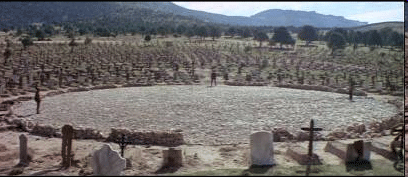 Improve dialogue with users
Further beta testing activities
Met Office (Roger Saunders) Microwave Sounding Unit (MSU)
CIMSS (S.Ackerman) and MetOffice (R. Saunders): Further assess GEO results
SCOPE-CM (J.Bates) to refine its statement of needs
ISCCP (poc: Fred Wu and W. Rossow) continuing
NOAA: GOES Imager Water Vapor correction impact on Total Precipitable Water, with reference to ground-based GPS Total Column Water Vapor